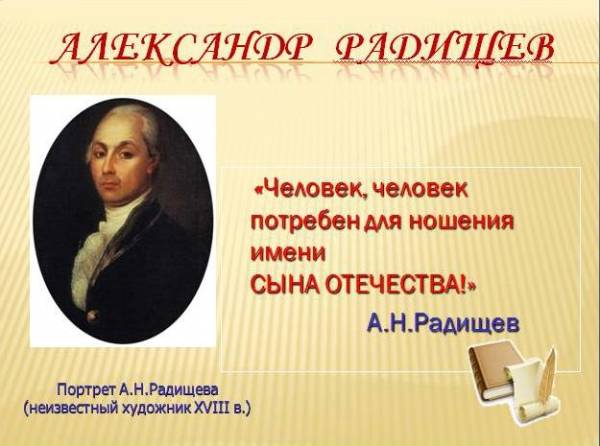 1749-1802
«Радищев - рабства враг » - эта пушкинская строка как нельзя лучше вскрывает смысл и содержание жизненного подвига русского дворянина, писателя и философа Александра Николаевича Радищева.
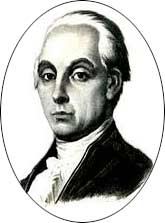 Родился Александр Николаевич Радищев в 1749 году в Москве.В Петербург Радищев впервые приехал в 1763 году. Он был принят на учебу и службу в Пажеский корпус.
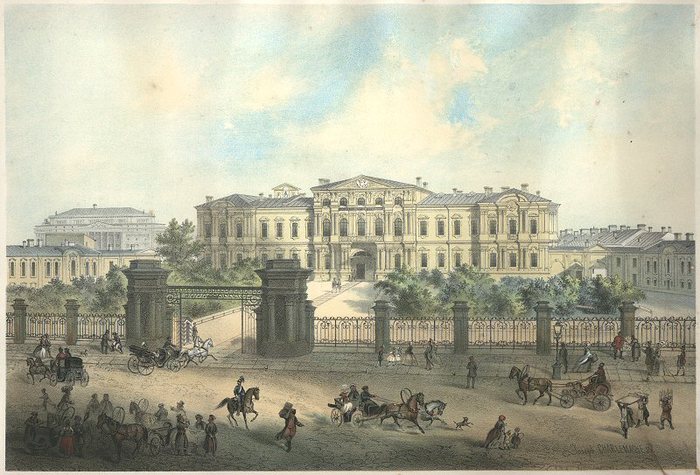 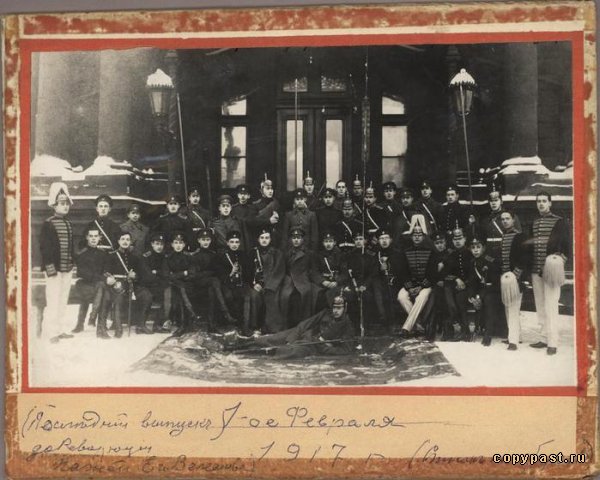 В сентябре 1766 года по приказу Екатерины II шестеро пажей, Радищев в том числе, отправились учиться в университет немецкого города Лейпцига, где изучали литературу, естественные науки, медицину, овладели несколькими иностранными языками.
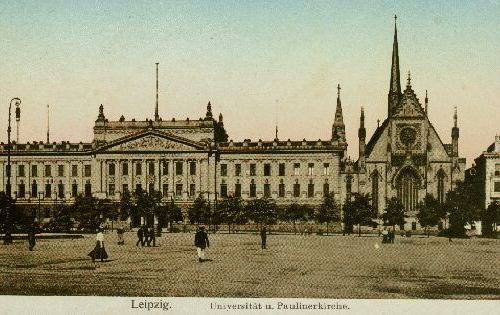 Более двух лет затем Радищев служил в штабе 9-й Финляндской дивизии в должности обер-аудитора (дивизионного прокурора). В 1775 году в чине секунд-майора Радищев вышел в отставку. Он отправился в Саратовское имение, в село Верхнее Аблязово, чтобы получить благословение родителей на брак с Анной Рубановской
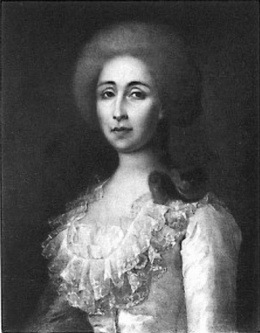 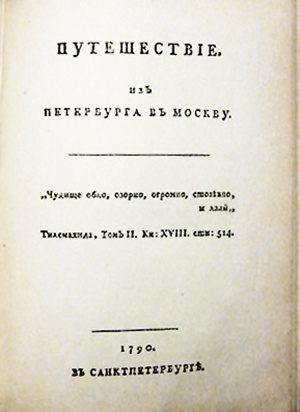 В 1790  Александр Николаевич Радищев создал свою собственную типографию и напечатал в ней «Письмо к другу, жительствующему в Тобольске, по долгу звания своего». Вслед за ним Радищев выпустил свое главное сочинение, «Путешествие из Петербурга в Москву». Книга стала быстро раскупаться. Ее смелые рассуждения о крепостном праве и других печальных явлениях тогдашней общественной и государственной жизни обратили на себя внимание самой императрицы, которой кто-то доставил «Путешествие».
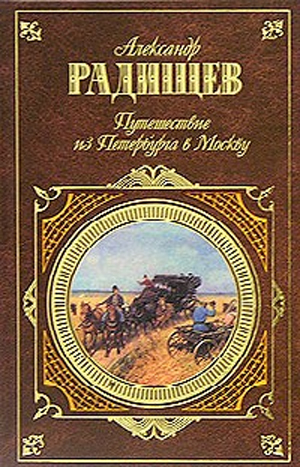 Хотя книга была издана с разрешения установленной цензуры, но все-таки против автора было поднято преследование. Сначала не знали, кто автор, так как имя его не было выставлено на книге, но, арестовав купца Зотова, в лавке которого продавалось «Путешествие», скоро узнали, что книга писана и издана Радищевым. 
Екатерина отнеслась к книге Радищева с сильным раздражением и сама руководила следствием. Посаженный в крепость и допрашиваемый Радищев заявлял о своем раскаянии, отказывался от своей книги, но вместе с тем в показаниях своих нередко высказывал те же взгляды, какие приводились в «Путешествии».
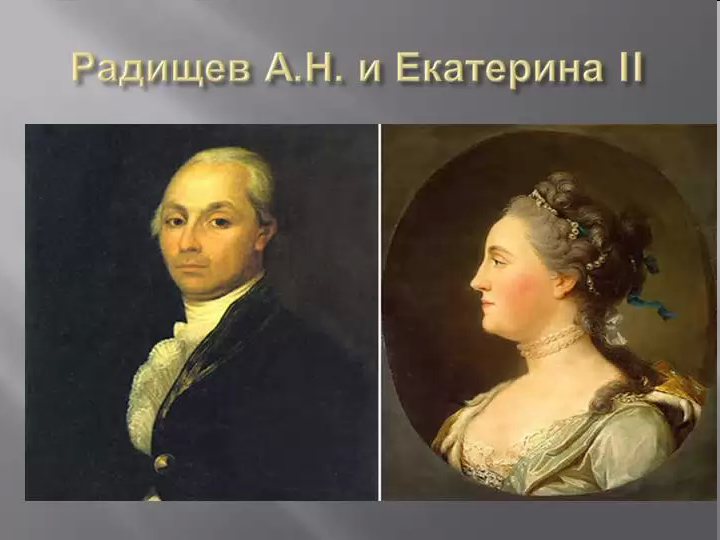 Екатерина вторая назвала русского дворянина Радищева бунтовщиком «хуже Пугачёва»
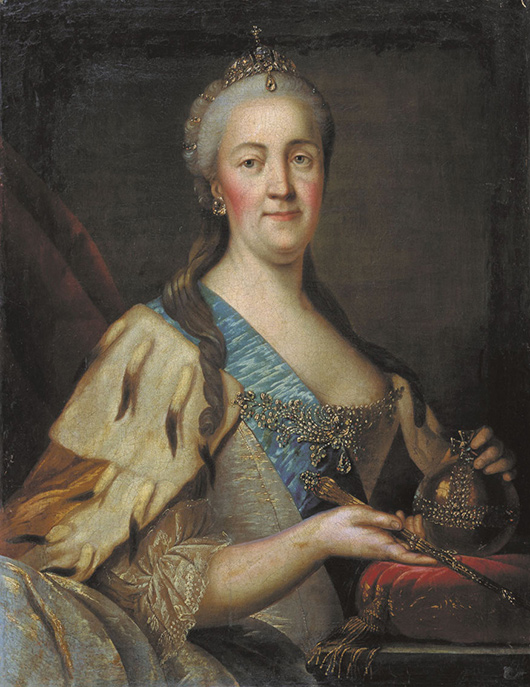 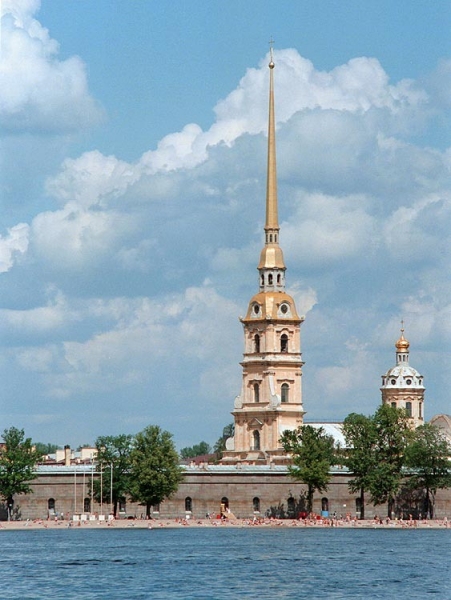 По	приказу императрицы                             «за оскорбительные и неистовые изражения противо сана и власти царской» 30 июня Радищев был арестован в своей загородной даче - на Петровском острове. Арестованный Радищев был отправлен в Петропавловскую	крепость.
24 июля 1790 года Уголовная палата вынесла приговор, который определял за напечатание книги, наполненной «самыми вредными умствованиями, разрушающими покой общественный  Радищева ... лиша чинов и дворянства... казнить смертию...»
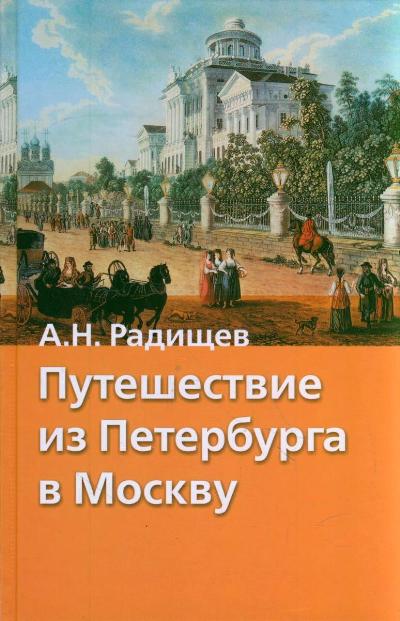 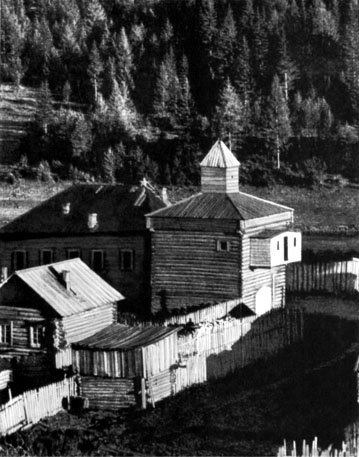 Почти полтора месяца каждодневно ждал Радищев исполнения объявленного ему смертного приговора. Однако по случаю мира со Швецией, Екатерина «помиловала» Радищева, заменив ему казнь десятилетней ссылкой в далекий Илимский острог. 8 сентября 1790 года в кандалах он был увезен в Сибирь.
В 1796 Павел I, вступив на престол, разрешил Радищеву поселиться на родине в Немцове под строжайшим полицейским надзором. В Петербург Радищев вернулся в марте 1801 года при Александре I был освобожден от надзора и поступил на службу в Комиссию по составлению новых законов.
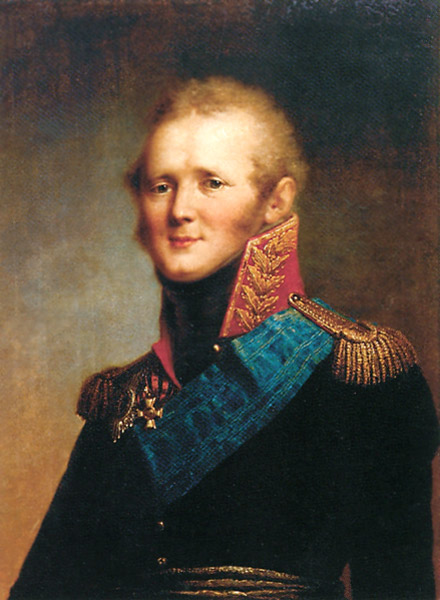 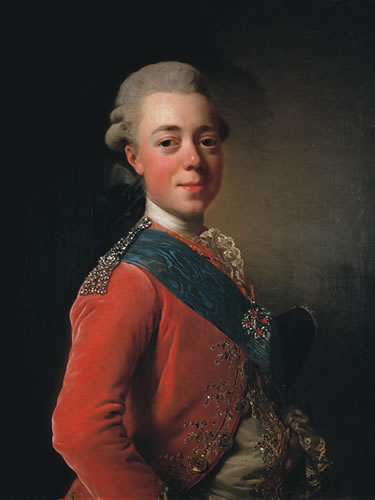 Законодательные сочинения Радищева включали требование уничтожения крепостного права и сословных привилегий, произвола властей. Председатель Комиссии граф П.Завадовский пригрозил Радищеву новой ссылкой в Сибирь. Доведенный до отчаяния, Радищев 12 сентября (24 н.с.) 1802 покончил жизнь самоубийством, приняв яд.
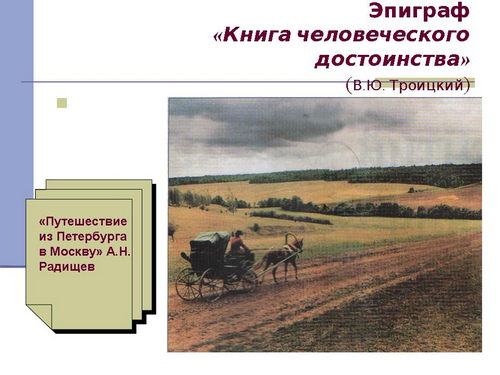 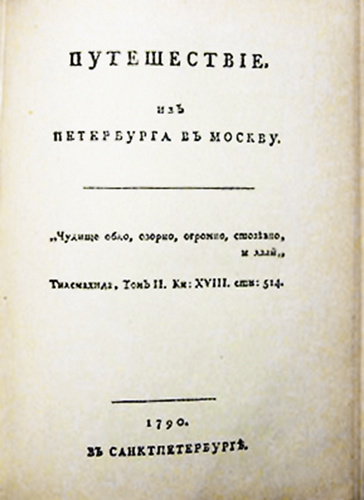 Эпиграф к книге «Путешествие из Петербурга в Москву» (1790) Александра Николаевича Радищева (1749—1802) — символический образ российского крепостничества.
Перевод фразы на современный русский язык: «Чудовище тучное, гнусное, огромное, стозевное и лающее».
Это несколько измененная Радищевым строка Василия Кирилловича Тредиаковского (1703—1768) из его поэмы «Телемахида» (1766). Ее 514-й стих читается так: Чудище обло, огромно, стозевно, и лайяй... Поэма написана на известный сюжет из древнегреческой мифологии — приключения Телемаха (сына Одиссея и Пенелопы). Так поэт описывает огромного трехголового пса Цербера, который, согласно мифам, охраняет вход в подземное царство Аида, то есть в ад, преисподнюю. Фразу можно перевести так: «Чудовище тучное, огромное, с мордой, у которой три пасти».
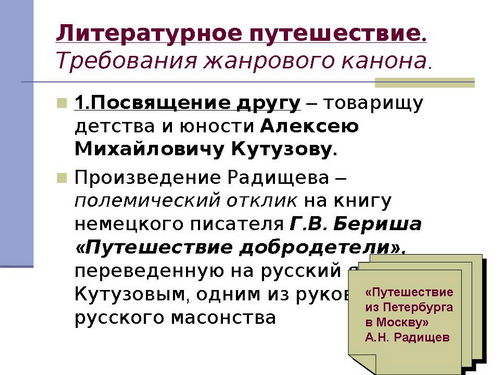 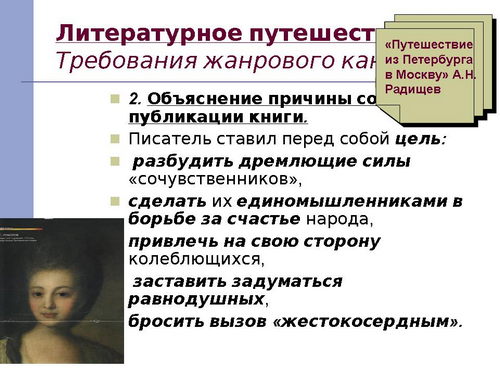 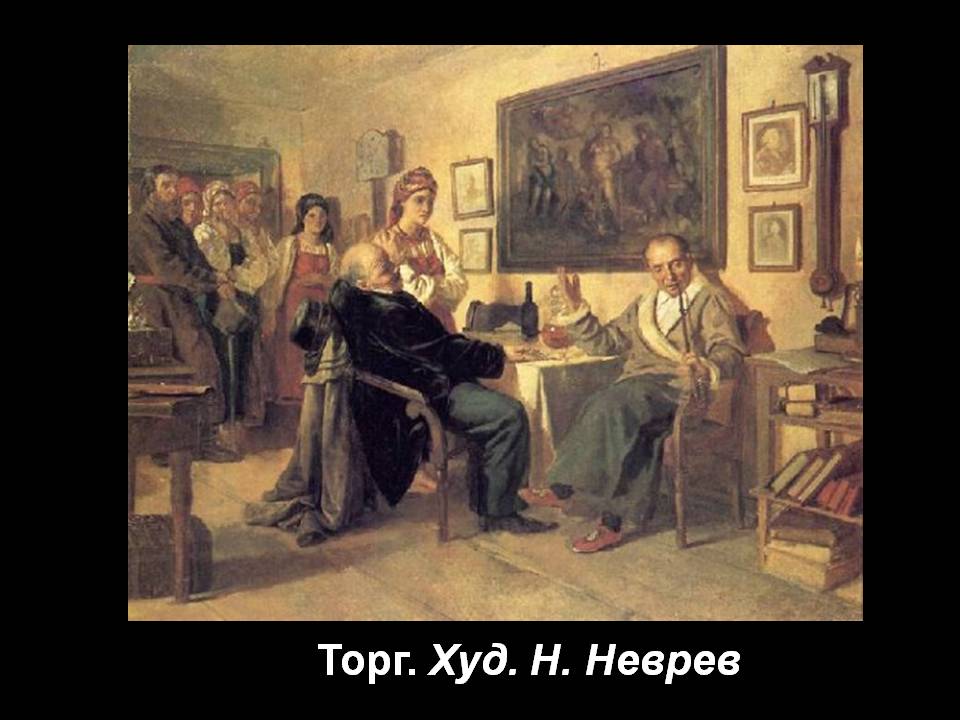 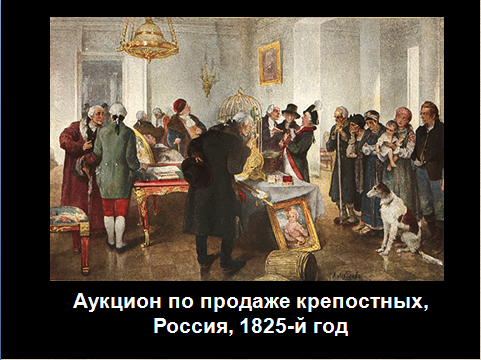 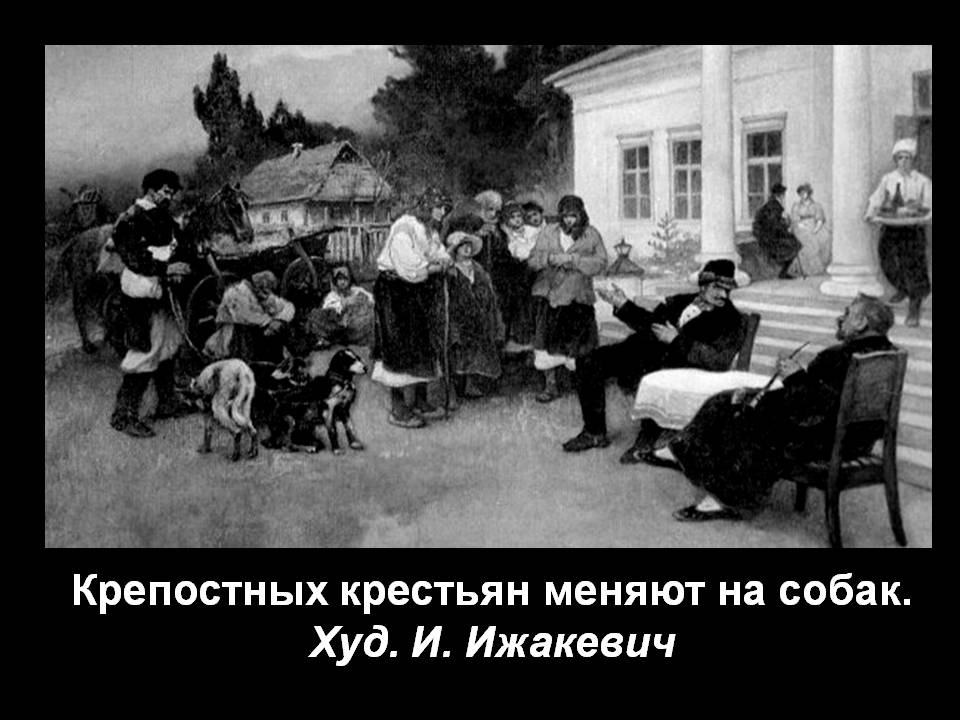 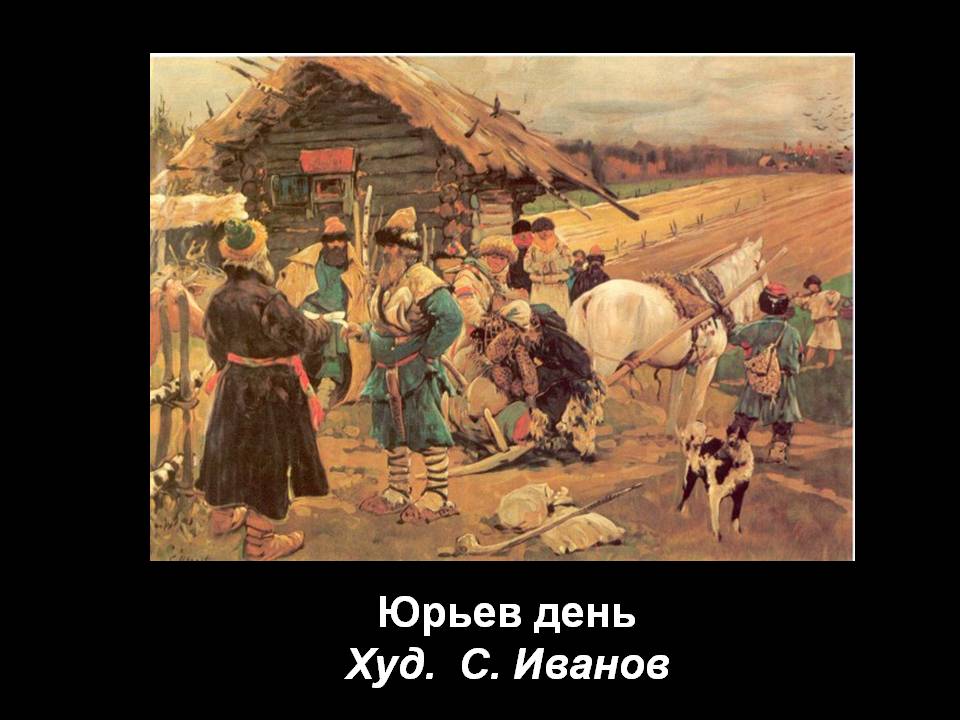 Композицию "Путешествия из Петербурга в Москву" уместно подразделить на внешнюю и внутреннюю. 

Внешняя композиция предельно проста: книга открывается посвящением А.М.К., любезнейшему другу (оно выполняет функцию предисловия), первая глава названа особо – «Выезд».
 Остальные 24 главы имеют топонимические названия реальных почтовых станций на тракте между двумя столицами (в разных изданиях книги по-разному печатается "Слово о Ломоносове» 
 - и как отдельный фрагмент книги, и в составе последней главы «Черная грязь»).
Если бы перед нами был путевой дневник конкретного путешествия, такая композиция могла бы быть содержательной.
 Но книга Радищева - не дневник одного путешествия: она вобрала в себя весь опыт человека и писателя. 
Поэтому внешняя композиция в большой степени формальна, главы можно было бы считать взаимозаменяемыми: не все ли равно, на этой или на другой станции происходит встреча с тем или иным персонажем, читается тот или иной трактат.
 Внешняя композиция, обозначившая маршрут путешествия, имеет лишь формальное значение.
 Неизмеримо большую роль здесь играет композиция внутренняя, смысловая.
Проблематика «Путешествия из Петербурга в Москву»:

«София» — хамства, обмана, чинопочитания.
«Любани» — трудолюбия крестьянин, не верящях в закон.
«Чудово» — бездушия чиновников.
«Спасская Полесть» — казнокрадства, использования служебного положения.
«Сон» — беззакония царской власти.
«Зайцово» —самосуда крестьян.
«Хотилов» — необходимости освобождения крестьян.
«Медное» —ужасающего положения  крестьян.
«Тверь» — ода «Вольность»-необходимости свержения  самодержавия путем вооружённой борьбы.
«Городня» — рекрутских наборов.
«Пешки» — невыносимого положения крестьян, скорейшего решения крестьянского вопроса.
!!! Проблема образования и гуманизации.